Seminář pro žadatele k výzvě 03_17_084
Kolektiv autorů pro IP 1.1
Praha 31. 1. 2018
program
11:30 – 11:40	Registrace
11:40 – 11:45	Zahájení  
11:45 – 12:45	Představení výzvy  
12:45 – 13:00	Přestávka
13:00 – 13:45	Finanční aspekty výzvy 
13:45 – 14:15	Přestávka
14:15 – 14:30	Veřejná podpora
14:30 – 14:45	Veřejné zakázky
14:45 – 15:00	Hodnocení žádosti
15:00 – 16:30	Závěr, dotazy 
případně Vyplnění žádosti v IS KP14+

Program je orientační podle plánovaného začátku 11:30 hod.  		Změna programu vyhrazena
2
Představení výzvy 1
Výzva č. 03_17_084 s názvem Cílená výzva na regionální  projekty paktů zaměstnanosti v partnerství s Úřadem práce II

Vyhlášena 8. 1. 2018
Ukončení příjmu žádostí 23. 4. 2018 do 12:00 hod.
Text výzvy s přílohami: na https://www.esfcr.cz/vyzva-084-opz
Obecná část pravidel pro žadatele a příjemce
Specifická pravidla pro žadatele a příjemce
https://www.esfcr.cz/pravidla-pro-zadatele-a-prijemce-opz
Pokyny k vyplnění žádosti: 
https://www.esfcr.cz/formulare-a-pokyny-potrebne-v-ramci-pripravy-zadosti-o-podporu-opz
Žádost se podává pouze elektronicky prostřednictvím formuláře na https://mseu.mssf.cz
3
[Speaker Notes: Jana]
Představení výzvy 2
Otázky a odpovědi k výzvě budou k dispozici  v diskuzním klubu na ESF Fóru. 
pod záložkou OPZ - OTÁZKY A ODPOVĚDI naleznete klub Cílená výzva na regionální projekty paktů zaměstnanosti v partnerství s ÚP ČR II 03_17_084
https://www.esfcr.cz/vyzva-084-regionalni-projekty

Pro vstup do klubu je nutná registrace
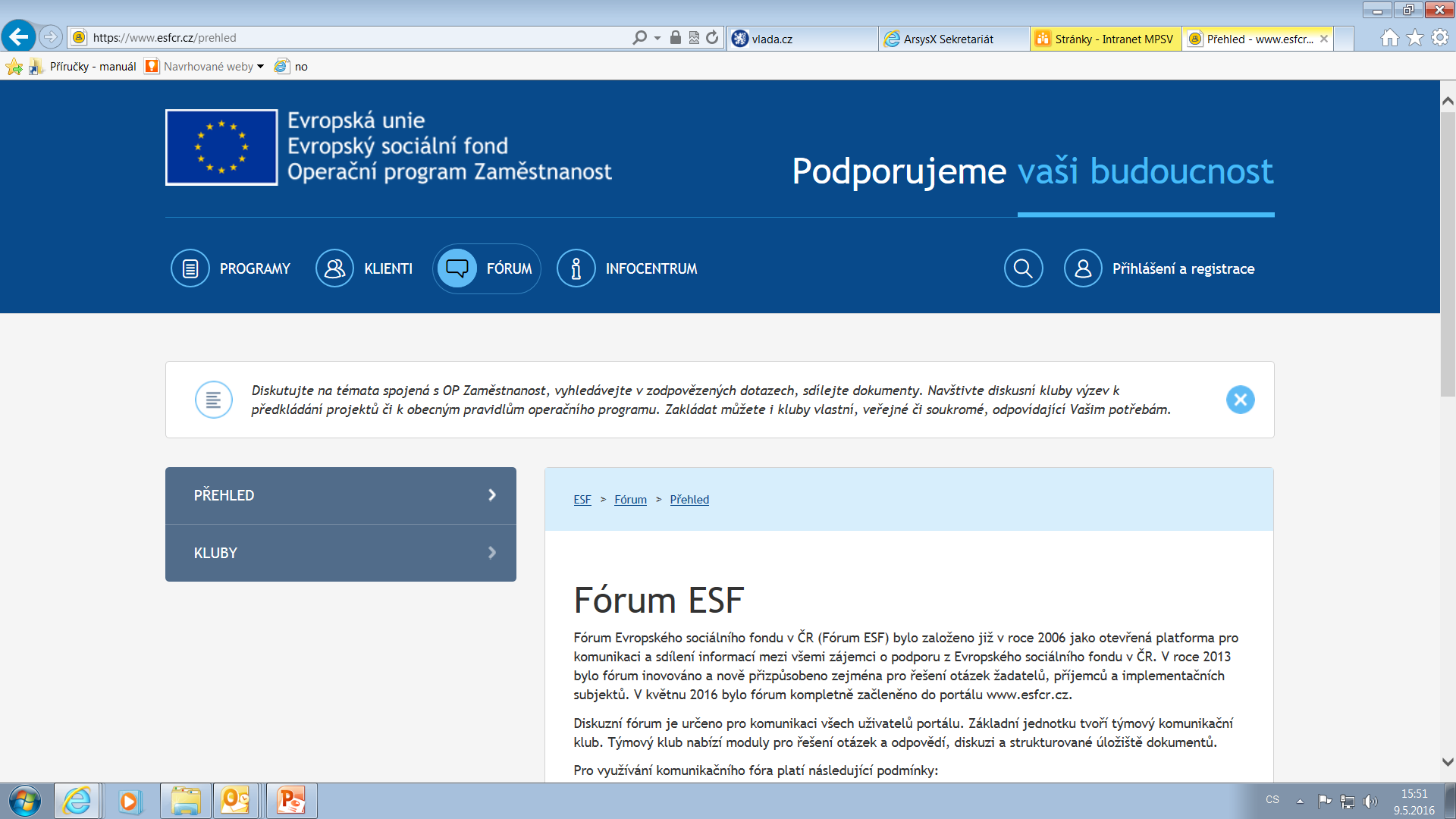 4
Představení výzvy 3
Alokace výzvy
130 000 000,00 CZK
rozdělení alokace dle CS – viz CS
        segment A – 30 000 000 Kč	segment B – 100 000 000 Kč
minimální výše celkových způsobilých výdajů na jeden projekt: 
       1 500 000,00 CZK
maximální výše celkových způsobilých výdajů na jeden projekt: 
       10 000 000,00 CZK (přímé výdaje + nepřímé výdaje včetně případného  spolufinancování)
Maximální délka trvání projektu – 24 měsíců
    zahájení realizace projektu – doporučeno stanovit v rozmezí od 
    1.7.2018 do 1.12.2018
5
[Speaker Notes: Vysvětlit celkovou alokaci, případné spolufinancování .]
Představení výzvy 4
Území dopadu 
celá ČR bez Prahy, vybrané území/kraj/region působnosti paktu zaměstnanosti, k němuž je vázána cílová skupina

Místo realizace 
celá ČR (místo, na kterém jsou realizovány aktivity ve prospěch cílových skupin) – může být i mimo kraj paktu, zaměstnávat lze i v Praze


V každém kraji je oprávněným žadatelem pouze jeden subjekt. Žadatel může v rámci této výzvy předložit maximálně dvě odlišně zaměřené projektové žádosti. Projekty jednoho žadatele se musí věcně odlišovat (tj. tím, co a pro jaké cílové skupiny v nich má probíhat).
6
OprávněnÝ žadatel
Nositel paktu zaměstnanosti
Nezisková organizace ve formě spolku, o.p.s či ústavu
Kraj

Nositel musí mít uzavřenou Dohodu o partnerství:
signovanou minimálně čtyřmi hlavními subjekty podepsanými pod příslušným paktem zaměstnanosti, tzn. Úřadem práce ČR, krajskou samosprávou, odborovou organizací a zástupcem zaměstnavatelů (Pozor na „samozvané“ pakty!)
s ustanovením organizace žadatele jako nositele paktu zaměstnanosti (Změna nositele paktu zaměstnanosti – dodatkem)
upozornění: nejedná se o projektové partnerství dle kap. 3.4 této výzvy.
7
[Speaker Notes: Upozornění pro zástupce krajů a ÚP (ale i dalších členů paktů): po vyhlášení výzvy se objevily dotazy na možnost vytvoření paktu od zcela neznámých subjektů, které do dosavadních paktů nebyly zapojeny, riziko tzv. samozvaných paktů – výzva k obezřetnosti při podepisování dokumentů.]
Obecné podmínky pro žadatele
osoba (právnická nebo fyzická), která je registrovaným subjektem v ČR, tj. osoba, která má vlastní IČ
Osoba, která má aktivní datovou schránku (na základě plné moci, lze využít i datovou schránku jiného subjektu)
osoba, která nepatří mezi subjekty, které se nemohou výzvy účastnit z důvodů insolvence, dluhu (daňové nedoplatky, pojistné), pokuty (za umožnění nelegální práce)
8
[Speaker Notes: Datová schránka se týká pouze žadatelů, nikoliv partnerů.
Za nedoplatek se nepovažuje situace, kdy má žadatel dohodnut splátkový kalendář.]
Povinný partner
Úřad práce ČR
bez finančního příspěvku
povinnost doložení Prohlášení partnera Úřadu práce ČR, ve kterém statutární zástupce Úřadu práce ČR potvrdí, že byl seznámen s projektem a že souhlasí se zapojením do realizace projektu v rozsahu a charakteru, který je v žádosti o podporu specifikován; 
prohlášení je součástí výzvy jako příloha
Na GŘ zasílat projektovou žádost již v detailně rozpracované podobě
9
[Speaker Notes: Kontakt na GŘ ÚP ČR! Podmínky GŘ ÚP ČR – doplní zástupce.]
Povinný partner
na základě kladného stanoviska krajské pobočky
        Stanovisko by se nemělo omezovat pouze např. na formulaci, že KrP ÚP byla              
        s projektem seznámena. Aby bylo platným podkladem pro GŘ ÚP ČR a  
        obsahovalo ono kladné vyjádření, mělo by obsahovat prohlášení, že realizace 
        projektu je z pohledu regionální situace v oblasti zaměstnanosti potřebná, že 
        KrP ÚP vyslovuje souhlas s realizací projektu na zvolenou CS a že aktivity 
        projektu budou ze strany KrP ÚP podpořeny v rozsahu uvedeném 
        v projektové žádosti.
důl. role při náboru cílové skupiny
zadat partnera (Úřad práce) v žádosti
10
NEPOVINNÍ partneři
Další možní partneři s finančním příspěvkem či bez finančního příspěvku:
Nestátní neziskové organizace (spolky, o.p.s., ústavy, církevní právnické osoby, nadace a nadační fondy)
Příspěvkové organizace zřízené územními samosprávními celky
Vzdělávací a poradenské instituce
právnické osoby či fyzické osoby (které vedou účetnictví podle zákona č. 563/1991 Sb., o účetnictví), které prokáží převažující činnost v oblasti poskytování vzdělávání nebo poradenských služeb souvisejících se zprostředkováním zaměstnání (CZ-NACE v kategorii 78 či 85), převažující činnost bude prokazována doložením povinné přílohy - posledního platného daňového přiznání;
školy a školská zařízení zapsané ve školském rejstříku, vysoké školy (daňové přiznání dokládat nemusí).
11
[Speaker Notes: Partner musí splňovat stejné charakteristiky jako žadatel.]
Oprávnění žadatelé a partneři 4
Partner není dodavatel služeb!
partnerstvím nesmí být nahrazena dodávka služeb (obcházení zákona o veřejných zakázkách) 
partneři se musí podílet na přípravě a realizaci věcných aktivit projektu (nebýt administrátorem);
na partnera nesmí být přenesena podstatná část věcné realizace projektu, úloha žadatele se nesmí omezovat na administrativní zajištění projektu.

Role a míra zapojení partnera musí být popsána v žádosti včetně vymezení prostředků, které mu budou případně poukázány.
Projekt by měl být výsledkem spolupráce v paktu, protože nositel předkládá projekt za celý pakt
Partnerství v projektu je přípustné pouze se subjekty, které splňují definici oprávněného žadatele
12
Věcné zaměření výzvy/projektu 1
Výzva stanovuje podporované aktivity a cílové skupiny;
Žadatel specifikuje jaký/čí problém projekt řeší a proč má být projekt realizován
Žadatel by měl do svého projektu vybrat takové aktivity, které jsou účelné a logicky provázané ve vztahu ke stanovenému cíli projektu a mají jasnou vazbu na potřeby zvolené cílové skupiny projektu;
Cíle projektu musí být jasně specifikované, měřitelné, reálné, termínované, uvádět hodnoty, které jsou ověřitelné přes aktivity projektu;
Aktivity projektu musí vždy směřovat k zaměstnání osob z cílové skupiny a uplatnění na trhu práce; 
výzva necílí na podporu paktů jako takových.
13
podporované aktivity 1
Primárně podporované aktivity:
Poradenství 
	– konkretizace na účastníka, zda individuální či skupinové, kdo 	bude zajišťovat (kvalifikovaná osoba), pozor na efektivitu výdajů 	(job centra, časové dotace), propočty v realizačním týmu – 
             potřebnost poradců.
Motivační a aktivizační aktivity, rozvoj základních kompetencí pro trh práce 
	- příklady: orientace na trhu práce, soft skills, příprava na 	pracovní pohovor, PC základy, digitální kompetence;	
	- podrobný popis obsahu kurzů, pozor na efektivitu výdajů, 	výstupy a kvalitu, vazba na potřeby CS.
14
[Speaker Notes: Příklady motivačních a aktivizačních aktivit: příprava životopisu a na pracovní pohovor, jednání se zaměstnavateli, orientace na trhu práce, pracovněprávní problematika, prezentační a komunikační dovednosti, zvládání stresu a konfliktních situací, základy pracovní psychologie, finanční a právní gramotnost, základy právního vědomí, soft-skills - na témata práce v kolektivu, práce s trémou, asertivita, zvyšování sebevědomí, kurz prozměnového přístupu, zaměstnanecká práva, základy PC, internetu a vedení el. komunikace,]
podporované aktivity 2
Rekvalifikace 
dle § 108 č. 435/2004 zákona o zaměstnanosti;
ve vazbě na poptávku regionálních zaměstnavatelů;
vhodnost pro CS, v menší míře je možné realizovat i neakreditované kurzy, u kterých bude však zdůvodněna jejich potřebnost pro CS.

Aktivity k získání pracovních návyků a zkušeností: 
praxe/aktivity, které jsou součástí kurzů či praxe, tréninková pracovní místa - musí být zajištěna odměna, jsou-li mimo kurz
dohoda na obsahu praxe, poradce/mentor
15
podporované aktivity 3
Zprostředkování zaměstnání, podpora umístění na uvolněná pracovní místa a podpora vytváření nových pracovních míst 
klíčová aktivita;
nemůže zajišťovat ÚP ČR;
povolení ke zprostředkování – žadatel (partner) či dodavatel;
pokud není povolení ke zprostředkování, počítat v rozpočtu s agenturou práce;
u OZP minimálně 50% míst, na která budou příjemcem čerpány mzdové příspěvky, musí být/vznikat u zaměstnavatelů, jež nejsou zaměstnavateli uznanými za zaměstnavatele na chráněném trhu práce;
podpora flexibilních forem zaměstnání;
mzdové příspěvky
16
podporované aktivity 4
Doplňkové aktivity:
Diagnostiky – zdůvodnění potřebnosti, nepoužívat plošně, vedení kvalifikovanou osobou, diagnostika musí odpovídat standardům bilanční diagnostiky dle Asociace bilančních diagnostik
Doprovodná opatření – mzdové příspěvky (průměrně 6 měsíců, zdůvodnění), cestovné, potvrzení, hlídání
Realizace nových či inovativních nástrojů v oblasti zaměstnanosti (již pilotně ověřených) – aktivity zaměřené na práci s CS (nikoliv tvorba dokumentů)
Přípustné činnosti, které mohou a nemusí být vyčleněny jako samostatné aktivity: 
projektové řízení/sestavení realizačního týmu/realizace výběrových řízení (nepřímé náklady)
oslovení / nábor cílové skupiny (doporučeno!)
informační a komunikační aktivity (nepřímé náklady)
dílčím způsobem lze zapojit regionální observatoře trhu práce během zprostředkování zaměstnání – aktivní matching
17
[Speaker Notes: K regionálním observatořím trhu práce:]
podporované aktivity 4
Účelnost a komplexnost zvolených aktivit ve vztahu ke stanovenému cíli projektu a k potřebám cílové skupiny 
nemusí být zahrnuty všechny výzvou vyjmenované aktivity;
ne jednostranně zaměřené projekty (pouze na vzdělávání a poradenství či na zaměstnávání).
Z popisu projektu musí být zřejmé, jakým způsobem bude realizován, popisují se i činnosti, které budou hrazeny i z nepřímých nákladů, stručně, výstižně, nesebehodnotit, není třeba zdůrazňovat, že uvedené informace jsou v souladu s výzvou.
Jasná a logická (věcná i časová) provázanost aktivit na rozpočet, realizační tým a výstupy a výsledky projektu – konkrétní popisy (obsah, časové dotace, zajištění, náklady, dokládání)
18
[Speaker Notes: Pole klíčová aktivita má 2000 znaků, dále lze využít nepovinné přílohy projektu.]
NEPODPOROVAné Aktivity
Aktivity ve velmi omezené míře, které jsou velmi často kráceny a kritizovány ze strany hodnotitelů a VK:
Metodiky, evaluace, supervize (pouze pro pracovníky s CS)

Nepodporované aktivity
Vzdělávání členů RT či zaměstnavatelů (a další aktivity pro zaměstnavatele!)
Volnočasové aktivity pro cílovou skupinu
Obecná výuka cizích jazyků – výuka jazyků je možná pouze ve vazbě na odborné vzdělávání
Analýzy, predikce, systémové nástroje
19
nepodporované aktivity
Zprostředkování zaměstnání formou dočasného přidělení zaměstnance k výkonu práce pro jinou právnickou nebo fyzickou osobu dle § 66 zákona 435/2004 sb., o zaměstnanosti (agenturní zaměstnávání)
Podpora a udržení osob na již obsazených pracovních místech, tj. podpora stávajících zaměstnanců (např. rozšiřování úvazků)
Tvorba a pilotní ověřování nových či inovativních nástrojů aktivní politiky zaměstnanosti (jedná se o aktivity spadající do prioritní osy 3 Sociální inovace a mezinárodní spolupráce)
Aktivity zaměřené na rozvoj sociálních služeb
20
[Speaker Notes: U podpory stávajících zaměstnanců upozornit, že u zájemců o zaměstnání se předpokládá opuštění stávajícího zaměstnavatele.
Upozornit případně na problém s veřejnou podporou.]
Cílové skupiny 1
Vždy se jedná o osoby nezaměstnané = uchazeči (v evidenci ÚP) či zájemci o zaměstnání, nebo osoby neaktivní (osoby v produktivním věku, které nejsou ani zaměstnané, SVČ ani v evidenci ÚP).
Segment A – Uchazeči o zaměstnání a neaktivní osoby mladší 25 let
Segment B – Osoby znevýhodněné na trhu práce
Osoby s nízkou úrovní kvalifikace;
Osoby dlouhodobě či opakovaně nezaměstnané;
Osoby nezaměstnané déle než 5 měsíců a zároveň ve věku 55 a více let;
Osoby se zdravotním postižením;
Osoby pečující o malé děti; 
Osoby pečující o jiné závislé osoby;
Národnostní menšiny;
Osoby v nebo po výkonu trestu.
21
Cílové skupiny 2
V průběhu realizace projektu je možno podpořit pouze osoby, které spadají do cílové skupiny, kterou žadatel specifikoval v žádosti. 
Žadatel je oprávněn v rámci této výzvy předložit projektovou žádost zaměřenou pouze na segment A, nebo na segment B (v rámci segmentu B v libovolné kombinaci z výše uvedeného výčtu).  

Segment A – Uchazeči o zaměstnání a neaktivní osoby mladší 25 let
osoby ve věku 15-24 let včetně, zařazené Úřadem práce ČR do evidence uchazečů o zaměstnání nebo do evidence zájemců o zaměstnání;
osoby ve věku 15-24 let včetně, které nejsou zaměstnané a nejsou ani v evidenci uchazečů o zaměstnání vedené Úřadem práce ČR.
Absolventi SOU, SŠ, VOŠ, VŠ, kteří nemohou nalézt uplatnění na trhu práce, osoby se základním vzděláním či nedokončeným středoškolským vzděláním
Je možné rovněž podpořit osoby soustavně se připravující na výkon budoucího povolání , které jsou v posledním ročníku v posledním ročníku/semestru vzdělávání.
22
Cílové skupiny 3
Segment B – Osoby znevýhodněné na trhu práce

Osoby s nízkou úrovní kvalifikace
stupeň ISCED 0 – 2 (základní vzdělání)

Osoby dlouhodobě čin opakovaně nezaměstnané
Uchazeči o zaměstnání evidovaní na ÚP ČR nepřetržitě déle než 1 rok a uchazeči o zaměstnání, jejichž doba evidence na ÚP ČR dosáhla v posledních 2 letech souhrnné délky 12 měsíců

Osoby nezaměstnané déle než 5 měsíců a zároveň ve věku 55 a více let
Osoby vedené ÚP ČR v evidenci uchazečů o zaměstnání nepřetržitě déle než 5 měsíců a které jsou zároveň ve věku 55 – 64 let včetně.
23
Cílové skupiny 4
Osoby se zdravotním postižením
osoby, které jsou orgánem sociálního zabezpečení uznány invalidními v prvním, druhém nebo ve třetím stupni
osoby, které byly uznány Úřadem práce ČR zdravotně znevýhodněnými
Vzhledem k tomu, že skupina osob zdravotně postižených je vnitřně značně heterogenní, je nezbytné, aby žadatel konkrétně specifikoval, o jaké osoby se bude jednat (druh zdravotního postižení či znevýhodnění) a podle typu a stupně jejich postižení přizpůsobil také příslušné klíčové aktivity projektu. 

Osoby pečující o malé děti
osoby pečující o osobu mladší 15 let, včetně osoby na rodičovské dovolené, u nichž by bylo možno bez intervence projektu předpokládat, že by se po ukončení rodičovské dovolené staly nezaměstnanými (nemají možnost návratu do zaměstnání či podnikání).
24
Cílové skupiny 5
Osoby pečující o jiné závislé osoby
osoby pečující o osobu mladší 10 let, závislou na péči druhé osoby v I. stupni závislosti 
osoby pečující o osobu jakéhokoliv věku, která je závislá na péči druhé osoby ve II., III. nebo IV. stupni závislosti.

Národnostní menšiny
občané ČR, kteří se hlásí k jiné než české národnosti (národnost romská, ruská, polská, vietnamská atp.)

Osoby v nebo po výkonu trestu
osoby ve výkonu trestu odnětí svobody, resp. osoby před propuštěním z výkonu trestu odnětí svobody, pro účely této výzvy se osoby ve výkonu trestu považují za neaktivní osoby;
osoby opouštějící výkon trestu odnětí svobody.
25
Indikátory 1
Indikátory povinné k naplnění = „se závazkem“




žadatel stanoví v žádosti hodnotu indikátorů, kterou se zavazuje během projektu dosáhnout
tyto hodnoty budou součástí právního aktu – pro nenaplnění stanovené cílové hodnoty budou v právním aktu stanovené sankce
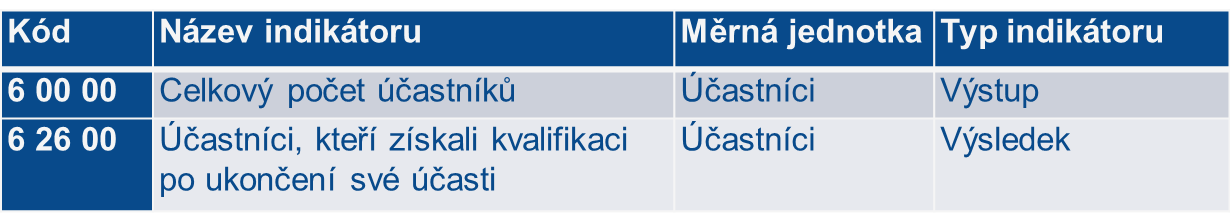 26
Indikátory 2
při stanovení cílových hodnot vycházejte z plánovaných aktivit a zaměření projektu. V MS2014+ v poli „popis hodnoty“ je nutno popsat, jakým způsobem byla cílová hodnota stanovena a jakým způsobem se bude naplňování sledovat a dokládat

do indikátorů se podpořené osoby započítávají až ve chvíli, kdy jejich podpora překročí míru bagatelní podpory (z podpořených osob se stávají účastníci projektu)
27
Indikátory 3
Bagatelní podpora
do indikátorů se započítávají pouze osoby, které získaly v daném projektu podporu v rozsahu minimálně 40 hodin (z toho min 20 hod. jinou formou než elektronickou) = vyšší než bagatelní podpora
počet podpořených osob ≠ celkový počet účastníků (6 00 00)
metodika nestanovuje, že všechny podpořené osoby musí být současně účastníky (čerpat podporu nad stanovený limit)
žadatel není nucen k tomu, aby všechny osoby byly „účastníky“ a čerpaly povinně podporu nad stanovený limit
žadatel nebude znevýhodněn oproti projektům s vyššími cílovými hodnotami indikátorů za předpokladu, že zapojení osob, které nelze vykazovat v indikátoru, řádně odůvodní a popíše zamýšlené efekty
hodnotitel hodnotí žádost jako celek, nikoli jen s ohledem na plánované hodnoty indikátorů
28
[Speaker Notes: Bagatelní podpora není omezení]
Indikátory 4
V případě, že projekt bude podpořen, bude mít žadatel povinnost kromě indikátorů se závazkem vykazovat dosažené hodnoty také pro všechny indikátory, které se týkají účastníků.
plnění bude sledováno prostřednictvím ZoR – ke každé podpořené osobě musí mít příjemce k dispozici minimální informace stanovené Obecnou částí pravidel pro žadatele a příjemce (možno využít vzorového Monitorovacího listu podpořené osoby – k dispozici na www.esfcr.cz) 
zadáním těchto informací do MS2014+ se budou v systému automaticky generovat dosažené hodnoty všech indikátorů
systém je navázán též na registry ÚP  a ČSSZ
29
Povinné přílohy Žádosti
POVINNÉ přílohy:
Čestné prohlášení k identifikaci svých skutečných majitelů (netýká se územních samosprávných celků jako žadatele - kraj);  
Analýza potřeb cílové skupiny a regionálního trhu práce;
Prohlášení povinného partnera, Úřadu práce ČR;
Dohoda o partnerství stanovující žadatele jako nositele paktu;

Dále je-li partnerem vzdělávací či poradenská organizaci, která není školou: 
Daňové přiznání partnera dle vymezení v bodu 3.4 výzvy (s DaP doložit opis, doručenku, razítko s podpisem FÚ)
30
Povinná příloha žádosti – analýza 1
Analýza potřeb cílové skupiny a regionálního trhu práce
S ohledem na disponibilitu informací a zapojení různých organizací v paktu bude při hodnocení projektů kladen zvláštní důraz na kvalitu analýzy CS a poptávky a potřeb na pracovním trhu v daném regionu!
do projektu/analýzy by se mělo promítat partnerství v paktu mezi veřejnou správou a orgány na regionální a místní úrovni, hospodářskými a sociálními partnery a případnými dalšími organizacemi občanské společnosti
forma není závazně stanovena
rozsah max. 10 stran
v případě zaměření na více cílových skupin, by měly být v analýze informace ke každé zvolené CS
31
Povinná příloha žádosti – Analýza 2
Doporučený obsah analýzy: 

   analýza poptávky a potřeb na pracovním trhu v daném regionu
   zdůvodnění volby dané CS
   vymezení a specifika zvolené CS, popis a zdůvodnění    
          znevýhodnění CS
specifika CS s ohledem na region realizace projektu včetně         kvantitativního vyjádření její velikosti
   způsob kontaktování a zapojení CS do projektu
   volba a skladba klíčových aktivit s ohledem na CS
   přizpůsobení klíčových aktivit projektu situaci a stavu dané CS 
způsob zajištění individuálního přístupu a zohlednění specifických potřeb CS
   popis zkušeností žadatele se zvolenou CS
   indikativní seznam potenciálních zaměstnavatelů
32
Náležitosti Předložené žádosti
Podání pouze elektronicky prostřednictvím systému, nezasílat v listinné podobě ani jinou formou.
Nutno vyplňovat pečlivě, konkrétně a srozumitelně, v průběhu hodnocení se bude vycházet výhradně z informací, které jsou v žádosti uvedené.
Podání v českém jazyce.
Podpis statutárního zástupce, případně oprávněné osoby, která je zmocněna na základě plné moci (zmocnění je nutné připojit k žádosti). Osoba musí být registrovaným uživatelem v aplikaci a musí disponovat kvalifikovaným elektronickým podpisem.
Podání žádosti probíhá buď automaticky po podpisu (pokud si uživatel nastaví v rámci parametrů žádosti) nebo ručně na základě aktivní volby uživatele.
33
Finanční aspekty výzvy
Míra podpory (spolufinancování)
Forma financování
Rozpočet
Daň z přidané hodnoty
Nejčastější chyby
34
[Speaker Notes: FM]
Míra Podpory
Rozpad zdrojů financování - dle Pravidel spolufinancování ESIF v programovém období 2014–2020 (schválena vládou 14. 7. 2014)
Informace o případném spolufinancování viz Obecná část pravidel pro žadatele a příjemce. 
Vyhlašovatel stanovil dle typu příjemce následující míru podpory:
35
[Speaker Notes: Katka]
Forma FINANCOVÁNÍ
Forma financování  - Ex ante
První zálohová platba – dle Rozhodnutí o poskytnutí dotace (předpoklad 40% z dotace)
Další zálohové platby – dle ZoR/ŽoP(ve výši doložených a schválených prostředků)
Závěrečná platba – do výše rozdílu mezi poskytnutou podporou a celkovou výší způsobilých výdajů projektu
V případě spolufinancování je každá platba ponížena o příslušné % spolufinancování
36
ROZPOČET 1
Rozpočet projektu se dělí na: 
1. Celkové způsobilé výdaje
   1.1  Přímé náklady
   1.2 Nepřímé náklady (ve výši 25 % z přímých)

2. Celkové nezpůsobilé výdaje - tento řádek se v systému zobrazuje, ale tyto výdaje OPZ nepoužívá.
37
ROZPOČET 2
V projektu lze proplácet jen způsobilé výdaje: 
Způsobilý výdaj splňuje všechny tyto podmínky:
v souladu s právními předpisy (tj. zejména legislativou EU a ČR, např. Zákoník práce, Zákon o veřejných zakázkách atd.)
v souladu s pravidly programu a s podmínkami poskytnutí podpory (dodržovat podmínky dané právním aktem a soulad s pravidly programu)
přiměřený = optimální vztah mezi hospodárností, účelností a efektivností (viz kapitola 6.1 Specifické části pravidel)
vznikl v době realizace projektu a byl uhrazen nejpozději do okamžiku ukončení administrace ZMZ 
váže se na aktivity projektu, které jsou územně způsobilé (lze proplácet jen ty výdaje, které vznikly v souvislosti s aktivitami projektu)
identifikovatelný, prokazatelný a doložitelný (faktury, smlouvy apod.)
nezbytný pro dosažení cílů projektu
38
ROZPOČET 3
1.1 Přímé náklady (PN)
1.1.1   Osobní náklady
1.1.2  Cestovné 
1.1.3  Zařízení a vybavení, včetně pronájmu (i nemovitostí) a odpisů
1.1.4  Nákup služeb
1.1.5  Drobné stavební úpravy
1.1.6  Přímá podpora cílové skupiny
1.2 Nepřímé náklady (NN)
39
ROZPOČET 4
Pro všechny kapitoly rozpočtu platí:
V rozpočtu je třeba vždy uvést měrnou jednotku (kus, osoba, měsíc apod.)
NEUVÁDĚT JEDNOTKU SOUBOR (výjimkou je např. cestovné CS, popis stanovení této částky musí být uveden v popisu příslušné aktivity projektu)
Jednotlivé položky rozpočtu (včetně počtu jednotek) musí být náležitě zdůvodněny – v popisu příslušné klíčové aktivity
Nepřekračovat obvyklé ceny a mzdy(viz https://www.esfcr.cz/obvykle-ceny-a-mzdy-platy-opz)
40
Osobní náklady 1
Mzdy a platy členů realizačního týmu (RT), kteří přímo pracují s cílovou skupinou (CS), nebo zajišťují výstup, který je určený k přímému využití CS
Mzdy musí respektovat obvyklé mzdy a platy v místě, čase a oboru (https://www.esfcr.cz/obvykle-ceny-a-mzdy-platy-opz)
Představují superhrubou mzdu = hrubá mzda + odvody zaměstnavatele na sociální a zdravotní pojištění a další poplatky spojené se zaměstnancem hrazené zaměstnavatelem povinně na základě právních předpisů (např. zákonné pojištění odpovědnosti zaměstnavatele za škodu při pracovním úrazu nebo nemoci z povolání)
41
Osobní náklady 2
Hrubá mzda – základní mzda nebo plat, příplatky a doplatky ke mzdě nebo platu, prémie a odměny, náhrady mezd a platů, odměny za pracovní pohotovost, jiné složky mezd nebo platů
Případné náklady na odměny zadávejte jako samostatnou skupinu výdajů pod nadřazenou položku: PS/DPČ/DPP; jako měrnou jednotku uveďte projekt (viz Pokyny k vyplnění žádosti v IS KP14+); odměny pracovníků hrazených z NN jsou rovněž hrazeny z NN
Úvazek pracovníka může být maximálně 1,0; tj. součet všech úvazků pracovníka (projektové i neprojektové) u všech subjektů (příjemců a partnerů) zapojených do daného projektu (včetně příp. DPP a DPČ) nesmí překročit jeden pracovní úvazek a to po celou dobu zapojení do projektu.
42
Osobní náklady 3
Pokud osobní výdaje na zaměstnance, kteří vykonávají práci pro projekt, spadají do NN, nelze je zařadit mezi PN (např. účetní, administrativní pracovník).
Pokud zaměstnanec zajišťuje v projektu stejnou či obdobnou činnost, jakou vykonává mimo projekt, pak se výše sazby za práci pro projekt a za stejnou či obdobnou práci bez vazby na projekt nemohou lišit. 
V rozpočtu se uvádí:
pouze pozice hrazené z PN
každá pracovní pozice na zvláštním řádku
úvazek do popisu položky (pokud není celý)
43
Osobní náklady 4
V popisu RT bude uvedeno:
výše úvazku
popis činnosti (stručný a výstižný) – pozor na vzájemný překryv pozic (např. u garanta)
zda bude pozice hrazena z PN či NN (je-li hrazena z PN i NN, je třeba rozdělit na PN a NN výši úvazku a popis činností)
V klíčových aktivitách projektu musí být uvedeny jednotlivé pozice RT, které se na aktivitě budou podílet. Pokud se člen RT bude podílet na více aktivitách, v příslušné aktivitě bude uveden vždy adekvátní předpokládaný podíl úvazku na danou aktivitu.
44
Cestovné
Pozor! Cestovní náhrady spojené s pracovními cestami(ať už tuzemskými či zahraničními) RT jsou hrazeny z NEPŘÍMÝCH NÁKLADŮ.
45
Zařízení a vybavení 1
Výdaje na nákup nového nebo použitého vybavení hmotné povahy a výdaje na nehmotný majetek (pokud jsou pořízené položky využívány i mimo projekt, způsobilá je pouze poměrná část těchto výdajů – doložit výpočet).
V rozpočtu je majetek rozdělen na:
investiční výdaje - odpisovaný hmotný majetek (pořizovací hodnota vyšší než 40 tis. Kč) a nehmotný majetek (pořizovací cena vyšší než 60 tis. Kč)
neinvestiční výdaje – neodpisovaný hmotný (pořizovací hodnota nižší než 40 tis. Kč) a nehmotný majetek (pořizovací cena nižší než 60 tis. Kč), spotřební materiál
46
Zařízení a vybavení 2
Z kapitoly Zařízení a vybavení lze hradit:
Zařízení a vybavení pro práci výlučně s CS, které bude využívat CS 
Zařízení a vybavení pro členy RT, kteří přímo pracují s cílovou skupinou nebo zajišťují výstup určený k přímému využití CS 
náklady na zařízení a vybavení pro pracovníky, jejichž mzdy jsou hrazené z NN, patří také do NN 
lze pořídit pouze takový počet kusů zařízení a vybavení, který odpovídá výši úvazků členů RT (úvazky členů RT lze sčítat),  např. 1úvazek = max.1ks zařízení a vybavení, je-li úvazek nižší, lze nárokovat pouze poměrnou část, např. 0,3 úvazek = max. 0,3 ks   
v rozpočtu již musí být zohledněny úvazky týkající se požadovaného zařízení a vybavení
47
Zařízení a vybavení 3
vždy platí, že lze koupit pouze jen jeden druh výpočetní techniky (např. je-li zakoupen 1 stolní počítač, není možné pro daného člena realizačního týmu zakoupit ještě notebook apod.) 
Nově je do této kapitoly zařazen nábytek (rozdíl oproti  OP LZZ, kde byl nábytek zařazený v kapitole křížové financování).
48
Zařízení a vybavení 4
V rámci kapitoly zařízení a vybavení lze ještě hradit:
nájem/splátky na operativní leasing zařízení, vybavení, 
splátky finančního leasingu, 
odpisy zařízení a vybavení které využívá cílová skupina - daňový odpis, 
Pokud výdaj spadá do NN, pak jej nelze hradit z PN (např. nákup papírů, psacích potřeb, čisticích prostředků, odpisy, nájem či operativní leasing zařízení sloužící k administraci projektu, zařízení a vybavení pro pracovní pozice, jejichž osobní náklady jsou hrazeny z NN)
49
Nákup služeb 1
Dodání služby musí být nezbytné k realizaci projektu. Předmětem nákupu mohou být:
lektorské služby
školení a kurzy
vytvoření nových publikací, školicích materiálů nebo manuálů, CD, DVD atd. (pozn. nejedná se o nákup původních děl)
pronájem prostor pouze pro práci s cílovou skupinou (např. pronájem učebny); související služby (vodné, stočné, úklid,  energie) patří vždy do NN
zprostředkování zaměstnání agenturou práce
50
Nákup služeb 2
Způsobilými výdaji nejsou výdaje na nákup lektorských služeb/školení/kurzů, na které má příjemce či partner platnou akreditaci.
Rekvalifikace by měla být nakupována jako kompletní služba. Případné další náklady související s rekvalifikací (např. pomůcky, nájem) je nutno zdůvodnit a musí odpovídat cenám obvyklým
51
Drobné stavební úpravy
Drobné stavební úpravy – náklady na stavební úpravy, a to pouze tehdy, pokud dokončené stavební úpravy nepřesáhnou v jednom zdaňovacím období 40 000,- Kč za každou jednotlivou účetní položku majetku.
52
Přímá podpora CS 1
Lze hradit výdaje spojené se zapojením CS do projektu (zejména v souvislosti se zaměstnáváním a vzděláváním): 
Mzdové příspěvky - výdaje vzniklé v souvislosti s umístěním osoby z CS na pracovní místo. 
způsobilé až do výše 100 % mzdových nákladů na dané pracovní místo (maximálně do výše trojnásobku minimální mzdy za měsíc při 40hodinové týdenní pracovní době);
CS musí být zaměstnána na základě PS nebo DPČ (v odůvodněných případech DPP), jiné formy nejsou možné
zdůvodnit dobu předpokládaného zaměstnání, dobu podpory mzdovými příspěvky, typ smlouvy a výši mzdového příspěvku; většinou cca 6 měsíců, jinak nutno zdůvodnit
53
Přímá podpora cs 2
Praxe musí být vždy hrazené
Jízdní výdaje a výdaje na ubytování CS při účasti na aktivitách projektu (pokud jejich zapojení neprobíhá v rámci pracovní cesty těchto osob v režimu Zákoníku práce)
POZOR – stravné a občerstvení CS i RT patří vždy mezi NN.
54
Přímá podpora CS 3
Příspěvek na péči o dítě a další závislé osoby - na úhradu nutných nákladů (ve výši místně obvyklé) spojených s péčí o děti nebo jiné závislé osoby, např. při účasti osoby pečující o ně na školení (po dobu jeho trvání) nebo při nástupu dosud nezaměstnané osoby do nového zaměstnání (po dobu max. 6 měsíců).
náklady spojené s touto aktivitou jsou uvedeny vždy v kapitole přímá podpora (např. pracovní smlouvy, nájemné)
nelze hradit vybavení místností, hračky, stravování atd.
Jiné náklady CS nezbytné pro realizování jejich aktivit – prohlídka zdravotní způsobilosti (např. v potravinářství), výpis z rejstříku trestů (např. práce v bezpečnostní agentuře), živnostenský list apod.
Mentoring z kapitoly Osobní náklady, Nákup služeb či Přímá podpora; nezakládá veřejnou podporu
Příspěvek na zapracování NENÍ uznatelným výdajem

.
55
[Speaker Notes: Vymazán příspěvek na zapracování….vymazán snímek s NN…]
Nepřímé náklady 1
Projekty podpořené v této výzvě aplikují NN, základní podíl NN je 25 % z PN. 
Pro projekty, u nichž podstatná většina nákladů vznikne formou nákupu služeb od externích dodavatelů, je procento sníženo:





Podrobná specifikace NN viz Specifická pravidla pro žadatele a příjemce (kapitola 6.4) a pomůcka k identifikaci PN a NN viz https://www.esfcr.cz/pravidla-pro-zadatele-a-prijemce-opz/-/dokument/797894
56
nepřímé náklady 2
Položky zahrnované do NN nemohou být vykazovány v rámci PN projektu: 
Administrativa, řízení projektu (včetně finančního), účetnictví, personalistika komunikační a informační opatření, občerstvení a stravování (jak cílové skupiny, tak realizačního týmu) a podpůrné procesy pro provoz projektu
zpracování zpráv o realizaci projektu
personalistika
administrativní činnosti spojené s výběrem dodavatele  atd.
57
nepřímé náklady 3
Osobní náklady - pro zařazení do NN je rozhodující, že daný pracovník:
nepracuje přímo s cílovou skupinou projektu  
nezajišťuje výstup, který je určen k přímému využití cílovou skupinou projektu
není relevantní, zda jsou tyto činnosti zajištěny s využitím zaměstnanců příjemce či partnera nebo některého z jejich dodavatelů
v žádosti o dotaci musí být popsány i pozice RT, jež jsou hrazené z NN (nutné pro věcné hodnocení), včetně úvazků. 
Cestovní náhrady spojené s pracovními cestami RT
58
nepřímé náklady 4
Spotřební materiál, zařízení a vybavení 
náklady na nákup papírů, psacích potřeb, nosičů pro záznam dat, čisticích prostředků,
nákup zařízení a vybavení a spotřebního materiálu pro zajištění povinných i nepovinných činností v oblasti informování a komunikace o projektu 
pro pracovní pozice, jejichž osobní náklady jsou hrazeny z NN
Prostory pro realizaci 
nájemné za prostory využívané k administraci projektu, 
energie, vodné a stočné jak v kancelářích projektu, tak v prostorech pro realizaci projektu (práci s cílovou skupinou)
Ostatní provozní výdaje  (např. internet, poštovné, dopravné, balné,    bankovní poplatky, notářské poplatky apod.)
59
Upozornění na možné CHYBY 1
Nedodržení max. obvyklých cen, mezd/platů v rozpočtu
Nadhodnocení položek v rozpočtu – např. nájmů, cen kurzů, osobních nákladů atd.
Zařazení NN do PN
Nepřiměřenost výdaje (nedodržení optimálního vztahu mezi hospodárností, účelností a  efektivností)
Nejasná provázanost aktivit na rozpočet (každá položka rozpočtu musí být přiřaditelná k aktivitě projektu a musí být zdůvodněna). Neodůvodněné položky budou z rozpočtu kráceny. 
Zařazení stravného do PN
60
Upozornění na možné CHYBY 2
Zařazení veškerých energií, vodného a stočného do PN
Zařazení členů RT, kteří patří do NN, do PN
Překročení úvazku 1 ( pozn. sčítají se úvazky jak u příjemce, tak partnera projektu dohromady za projektové a neprojektové úvazky)
Zařazení osob na hlídání dětí (což je v této výzvě doprovodným opatřením, ne hlavní aktivitou) do RT
61
Daň z přidané hodnoty
Plátce DPH – způsobilým výdajem je ta část DPH, u které dle zákona o DPH nemá plátce nárok na odpočet daně na vstupu.
 
Neplátce DPH – DPH je způsobilým výdajem.

Pro oba případy musí platit, že DPH splňuje základní principy způsobilosti výdajů.
62
Veřejná podpora 1
Veřejná podpora – obecně problematika týkající se řešení podpory z dotací v podmínkách tržní soutěže.
Zdroje informací: 
kapitola 21 „Veřejná podpora a podpora de minimis v Obecných pravidlech
Smlouva o fungování EU – čl. 107 odstavec 1 (definice VP)
Nařízení Komise (ES) č. 1407/2013 o podpoře de minimis (platné od 1.7.2014
Nařízení Komise (EU) č. 651/2014 – blokové výjimky 
Posouzení VP v projektech výzvy č. 75 se týká především čerpání mzdových příspěvků, které jsou propláceny zaměstnavatelům, dále vybavení a zařízení na pracovní místa.
63
Veřejná PODPORA 2
Pracovní místa není možné mzdovými příspěvky podporovat u státních organizací a jejich (tj. státních) příspěvkových organizací (Policie ČR, finanční úřady, fakultní nemocnice, příspěvkové organizace ministerstev aj.) a v odvětvích, která se neslučují s pravidly poskytování podpory de minimis (viz dále).
Komplikace při poskytování mzdových příspěvků např. do oblasti sociálních služeb na činnosti, které jsou financovány formou vyrovnávacích plateb.
Prostředky podpory (partnerům či dalším subjektům) budou poskytovány prostředky výhradně: 
	1) v režimu podpory de minimis  (naprostá většina)
	2) mimo režim podpory de minimis (zejm. odvětví vzdělávání) 
	3) v režimu blokové výjimky
64
Veřejná PODPORA 3 - de minimis
Zda budou prostředky poskytnuty v režimu de minimis / mimo režim de minimis, závisí na posouzení  4 znaků veřejné podpory:
poskytování podpory v jakékoli formě státem nebo ze státních prostředků (v případě OPZ vždy naplněn). 
zvýhodňuje určitý podnik při jeho podnikání, pokud umožní příjemci této podpory snížit náklady na realizaci záměru, který by jinak musel být hrazen z prostředků příjemce podpory
naplnění znaku ovlivnění obchodu mezi členskými státy EU se při poskytnutí podpory předpokládá téměř automaticky. K naplnění tohoto znaku přitom postačuje pouze potenciální ovlivnění obchodu. 
naplnění znaku narušení hospodářské soutěže, resp. hrozby jejího narušení se při poskytnutí podpory z veřejných zdrojů předpokládá téměř automaticky. K narušení hospodářské soutěže nemusí fakticky dojít, postačuje pouhé potenciální narušení soutěže
65
Veřejná PODPORA 4 – DE minimis
Informace k poskytování podpory de minimis
celková výše podpory de minimis (obecné) poskytnuté jednomu podniku nesmí za libovolná tři po sobě jdoucí jednoletá účetní období překročit částku 200.000 EUR;
silniční nákladní doprava pro cizí potřebu, max.100.000 EUR; 
jeden podnik – definice v metodice a na stránkách ÚOHS – subjekty propojené přes vlastnickou většinu či rozhodující vliv, jmenovací či hlasovací práva 
k poskytnutí podpory de minimis dochází dnem vydáním 1) rozhodnutí o poskytnutí dotace na projekt či 2) dnem vydáním rozhodnutí o podpoře de minimis / mimo režim  během realizace projektu. V právním aktu projektů OPZ / v rozhodnutí budou uvedeny konkrétní podmínky čerpání těchto prostředků;
data jsou pak uvedena v registru podpor de minimis vedeným ÚOHS;
66
Veřejná podpora 5 – de minimis
Odvětví neslučující se s poskytováním obecné podpory de minimis:
rybolov a akvakultura
oblast prvovýroby zemědělských produktů a v odvětví zpracovávání zemědělských produktů a jejich uvádění na trh v případech, které jsou uvedeny v metodice 
podpora na činnosti spojené s vývozem do třetích zemí nebo členských států, tj. podpory přímo spojené s vyváženým množstvím, se zavedením a provozem distribuční sítě nebo s jinými běžnými výdaji v souvislosti s vývozní činností 
podpory podmiňující použití domácího zboží na úkor dováženého zboží
67
Veřejná podpora 6 – BLOK. VÝjimkA
Blokové výjimky dle nařízení Komise (EU) č. 651/2014 ze dne 17. června 2014:
Jedná se zejména o využití článků 32 a 33 v oddíle 6 nařízení č. 651/2014:

Čl. 32 – podpora na nábor znevýhodněných pracovníků v podobě subvencování mzdových nákladů – limity v podobě podmínek doby, výše podpory (50 % způsobilých nákladů)
Čl. 33 – podpora na zaměstnávání pracovníků se zdravotním postižením v podobě subvencování mzdových nákladů – až 75 % způsobilých nákladů

Podpořené osoby musí splňovat nejen podmínky cílových skupin projektu (výzvy), ale i definici znevýhodněných osob dle článku 2 uvedeného nařízení!
68
Veřejná podpora 7
Příklad: Posouzení VP u příjemce mzdového příspěvku má tyto fáze
Příjemce dotace podá žádost o posouzení a případné přidělení podpory mimo režim de minimis / podpory de minimis /v blokové výjimce společně s čestným prohlášením příjemce dotace min. 1 měsíc před čerpáním MP)
poskytovatel posoudí VP
poskytovatel rozhodne o VP 
není VP – písemné oznámení příslušnému subjektu
DM -  elektronická informace o přidělení DM; přenos/zanesení údajů do Registru DM
Veškeré formuláře budou ke stažení na portále www.esfcr.cz  (výhledově bude vyřizováno přes ISKP 2014+).
69
VEŘEJNÉ ZAKÁZKY 1 - ZAKÁZKA
Závazné dokumenty
Pravidla pro zadávání zakázek (Kap. 20, Obecná pravidla pro příjemce) – pozor, revize k 1. 5. 2017;
Zákon o zadávání veřejných zakázek č. 134/2016 Sb. – od 1. 10. 2016;
Interní pravidla

Definice zakázky 
úplatné poskytnutí dodávek či služeb v případě, že příjemce či partner nedisponuje dostatečným vybavením či není schopen zabezpečit veškeré činnosti;
zadavatel – příjemce či partner.

Nejčastější zakázky v soutěžních projektech IP 1.1 
pořízení zboží služeb z kapitoly rozpočtu 3, 4 či 6: kurzy, vybavení, nájmy, vyučovací materiály a pomůcky;
za zakázku se nepovažuje mentoring z kapitoly 4;
70
Veřejné  Zakázky 2 - Zásady
Všeobecně platné pro všechny typy zakázek i do 400 tis. Kč!
Hospodárnost, efektivnost a účelnost
Transparentnost – průhlednost (definování přesných podmínek výběru dodavatele, s jasnými podmínkami, povinnost zdokumentování procesu výběru a povinnost uchovávání dokumentace)
Rovné zacházení – stejný přístup ke všem uchazečům/dodavatelům;
Zákazu diskriminace – nediskriminační podmínky;
Přiměřenost – odpovídající stupeň zveřejnění a požadavků v parametrech na předmět zakázky;
Otevřenost vůči uchazečům z členských států EU
71
Veřejné  Zakázky 3 - Zásady
Zásada zákazu střetu zájmu
Zaměstnanci zadavatele (i na DPČ, DPP), prokuristé zastupující zadavatele, členové statutárního orgánu či členové realizačního týmu zejména nesmí:
Podílet se na zpracování nabídky;
Podat nabídku a být tak uchazečem o zakázku či být uchazečem ve sdružení ani působit jako subdodavatel;
Být statutárním orgánem uchazeče.
Výše uvedené se vztahuje i na osoby podílející se ve prospěch zadavatele na přípravě a zadávání zakázky, na zpracování žádostí o podporu (např. osoby administrátorů).
Pozor: Vztahuje se i na zakázky s hodnotou, která nevyžaduje žádnou formu zadávacího řízení, např. i na zakázku v hodnotě 10 000 Kč!
72
Veřejné  Zakázky 4 - POSTUP
Zakázky 
Předmět (pozor na dělení předmětu do samostatných zakázek!; možnost dělení na části v rámci jednoho VŘ)
Předpokládaná hodnota zakázky
Rozhodnutí – volba jednoho ze 3 základních postupů (viz následující slide)
Realizace výběru (příprava zadávací dokumentace, hodnocení, smlouva)
Realizace zakázky
73
Veřejné  Zakázky 5 - KATEGORIE
74
Veřejné  Zakázky 6 – KONTROLA na MPSV
Povinnost příjemce – nutné počítat se lhůtami

ex-ante kontrola u veřejných zakázek nad 400 tis. Kč bez DPH







pro vyplňování údajů k zakázkám je možné zaškrtnout checkbox „realizace zadávacích řízení na projektu“ na záložce Projekt (sekce identifikace projektu)
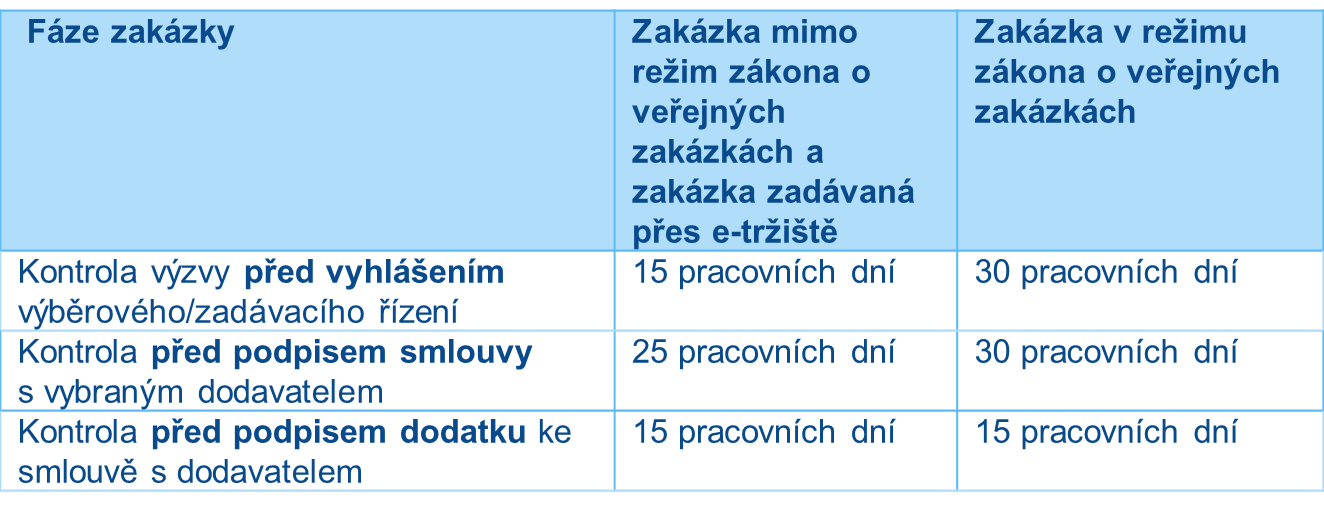 75
Veřejné  Zakázky 7
Základní porovnání OPZ a OP LZZ
Základní kategorie – přímé plnění
OPZ: 400 tis. Kč – do této částky postačuje účetní doklad
OP LZZ: Do 200 tis. Kč postačuje účetní doklad, na vyšší částku do 500 tis. Kč nutná objednávka / smlouva
Oslovování dodavatelů
OPZ: Vyžadováno pouze zveřejnění, není třeba povinně i oslovovat
OP LZZ: Pro některé kategorie povinnost oslovit (např. 5 dodavatelů), jinde oslovovat doporučeno
Předpokládaná hodnota ve výzvě k podání nabídek
OPZ: Nepovinný údaj
OP LZZ: Povinný údaj
76
Hodnocení a výběr projektů
Formální hodnocení a hodnocení  přijatelnosti
Věcné hodnocení (eliminační kritéria)
Výběrová komise
Úspěšné ukončení výběrového procesu = Právní akt 
       https://www.esfcr.cz/formulare-pro-uzavreni-pravniho-aktu-a-vzory-pravnich-aktu-o-poskytnuti-podpory-na-projekt-opz/-/dokument/798364
77
hodnocení přijatelnosti a formálních náležitostí 1
Kritéria formálních náležitostí jsou opravitelná pouze 1 x, hodnotí se:
Úplnost a forma žádosti 	
obsahuje žádost o podporu všechny povinné údaje i přílohy dle textu výzvy? 
byla žádost i povinné přílohy předložena ve formě dle textu výzvy      (včetně číslování příloh)? 
Podpis žádosti 	
je žádost o podporu podepsána statutárním zástupcem žadatele          (resp. oprávněnou osobou)?
78
[Speaker Notes: Plná moc, při podpisu oprávněnou osobou, elektronicky… 
Nedoložení Analýzy, výzva k doložení. (byla nahrána analýza jiného projektu, výměna…ú]
hodnocení přijatelnosti a formálních náležitostí 2
Kritéria přijatelnosti
1 Oprávněnost žadatele 
   splňuje žadatel definici oprávněného žadatele vymezeného ve výzvě?
 oprávněné žadatele vymezuje výzva
2 Partnerství 
odpovídá partnerství v projektu pravidlům OPZ a je v souladu s textem  výzvy?
 oprávněné partnery vymezuje výzva 
 otázkou se zjišťuje, zda partnerství není v rozporu s pravidly 	
3 Cílové skupiny 
 jsou cílové skupiny v zásadě v souladu s textem výzvy?
4 Celkové způsobilé výdaje 
jsou celkové způsobilé výdaje projektu v rozmezí stanoveném ve výzvě? 
     (jedná se o celkové způsobilé výdaje, nikoliv dotaci)
79
[Speaker Notes: Upozornit na CS ABCD….]
hodnocení přijatelnosti a formálních náležitostí 2
5 Aktivity 
jsou plánované aktivity projektu v zásadě v souladu s textem výzvy?
posuzují se všechny aktivity v žádosti 	
6 Horizontální principy 
lze vyloučit negativní dopad na horizontální principy OPZ (rovnost žen a   mužů, nediskriminace a udržitelný rozvoj)?
ověřuje se, zda z popisu projektu obsaženého v žádosti  nevyplývá, že by aktivity projektu měly negativní dopad na RŽM, N, UR 	
7 Trestní bezúhonnost  
je statutární zástupce žadatele trestně bezúhonný? 
v žádosti je čestné prohlášení, v něm toto příjemce potvrzuje
80
[Speaker Notes: Horizont. Vyplnit neutrální dopad]
hodnocení přijatelnosti a formálních náležitostí 3
Nesplnění jakéhokoli kritéria přijatelnosti = žádost automaticky vyloučena, NÁPRAVA NENÍ MOŽNÁ !!!
Vyhoví–li žádost v kritériích v bloku hodnocení přijatelnosti, ale neuspěje v hodnocení formálních náležitostí, může být žadatel prostřednictvím IS KP14+ vyzván k nápravě. 
opravu je třeba provést zpravidla do 5 pracovních dnů,
žadatel má možnost opravovat formální nedostatky žádosti pouze jednou. 
po předložení nápravy probíhá nové ověření, zda jsou kritéria hodnocení formálních náležitostí splněna 
Nedodá-li žadatel opravu ve stanovené lhůtě anebo v potřebné kvalitě, je žádost o podporu z dalšího hodnocení vyloučena.
81
Věcné hodnocení 1
Cílem je vyhodnotit kvalitu projektů po obsahové stránce
Do věcného hodnocení postupují žádosti, které uspěly v hodnocení přijatelnosti a formálních náležitostí. 
Věcné hodnocení provádějí 2 nezávislí hodnotitelé.
V případě významně rozdílného hodnocení při individuálních hodnoceních -  arbitr.
Žádost o podporu uspěje ve věcném hodnocení získá li minimálně 50 bodů (jako průměr obou hodnocení), nebo min. 50 bodů ze třetího hodnocení a zároveň, pokud v žádném z kritérií nezíská eliminační deskriptor.
 Věcné hodnocení musí být ukončeno do 80 pracovních dnů od uzávěrky příjmu žádostí v rámci kolové výzvy.
82
[Speaker Notes: Arbitr-3.hodnotitel. Výzva č. 68? ale stanovuje, že arbitr bude vycházet z posudků prvních dvou hodnotitelů.]
Věcné hodnocení 2
Kritéria věcného hodnocení soutěžních projektů
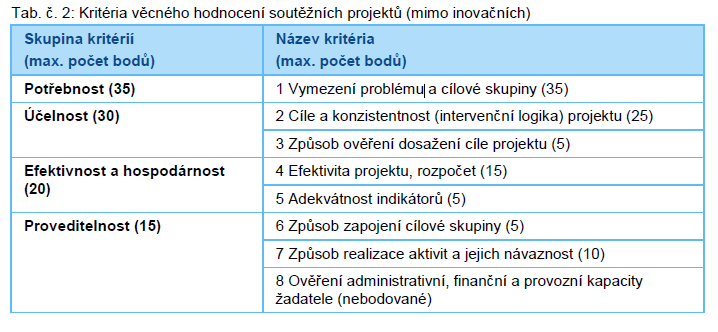 83
[Speaker Notes: Hodnoty deskriptorů pro kritéria 1-7 Deskriptory: 1)velmi dobré 2) dobré 3) dostatečné 4) nedostatečné = deskriptor 4 je eliminační
Hodnoty deskriptorů pro kritéria 8 Deskriptory: 1) vyhovuje 2) nevyhovuje = deskriptor 2 je eliminační]
Věcné hodnocení - časté chyby 1
Kritérium 1 Potřebnost                                     
1.1 Vymezení problému a cílové skupiny; Zaměřuje se projekt na problém/nedostatky, který/é je skutečně potřebné řešit a je CS adekvátní náplni projektu?
nedostatky zejména v analýze CS – není dostatečně a konkrétně  popsán zájem o vstup do projektu
chybí popis vazby na region – obecný popis důsledků nezaměstnanosti , chybí situační analýza
popis CS obsahuje obecně známé problémy bez vazby na ověřitelné zdroje či vlastní šetření
uvádění statistických údajů bez provedení vlastní analýzy
žadatel někdy zaměňuje problém CS s problémem na trhu práce (nedostatek pracovníků v oblasti sociálních služeb v regionu x rekvalifikace CS na práci v sociálních službách)
84
[Speaker Notes: Dotazníkové šetření CS před vstupem;  Hlavní zdroje informací: Popis projektu, Cílová skupina, Analýza potřeb CS, nejvíce bodově ohodnocené kritérium!]
Věcné hodnocení - časté chyby 2
Kritérium 2 Účelnost                                                     2.1 Cíle a konzistentnost (intervenční logika)  projektu; Je cíl projektu nastaven správně a povedou zvolené KA a jejich výstupy k jeho naplnění? 
příliš obecné cíle, které nejdou ověřit nebo jich nelze dosáhnout (např.: zvýšení zaměstnanosti CS v regionu)
není uveden popis kritérií a metod vedoucích k posouzení zlepšení definovaných oblastí – neověřitelnost dosažení cílů
není zdůvodněn počet osob z CS zapojených do projektu       
rozpor mezi stanoveným cílem v indikátorech a údajům v popisu KA 
cíle by měly být ověřitelné dle metody SMART (Specific, Measurable, Achievable, Relevant, Time-bound)
85
[Speaker Notes: Hlavní zdroj informací: Popis projektu, CS, KA, 
Smart – konkrétní, měřitelný, dosažitelný, realistický a ohraničený v čase]
Věcné hodnocení - časté chyby 3
Kritérium 2 Účelnost                                                     
2.2 Způsob ověření dosažení cíle projektu; Jak vhodný způsob pro ověření dosažení cíle žadatel v projektu nastavil?
nejsou uvedena kritéria a metody k ověření, zda a jak bylo cílů dosaženo
nezdůvodněn počet osob z CS zapojených do jednotlivých KA nebo umístěných na PM (není uveden způsob/metody práce s CS)
obecně lze doporučit, aby byly uváděny výstupy ke všem KA (např. smlouva o vstupu do projektu, prezenční listiny, osvědčení o akreditaci kurzu, dohody o tréninkových místech, kopie prac. smluv, závěrečná zkouška z rekvalifikace, certifikát o absolvování apod.)
86
[Speaker Notes: Smart – konkrétní, měřitelný, dosažitelný, realistický a ohraničený v čase, 
Zdroj informací: Popis projektu]
Věcné hodnocení - časté chyby 4
Kritérium 3 Efektivnost a hospodárnost
      3.1 Efektivita projektu, rozpočet; S ohledem na plánované a potřebné výstupy je navrženo efektivní a hospodárné použití zdrojů?
neefektivní a neodůvodněné položky v rozpočtu, které nemají přímý dopad na řešení problémů CS
nákup výpočetní techniky neodpovídá úvazkům RT
nedodržení cen a mezd obvyklých
pouze částečné/žádné,  provázání rozpočtu s KA
87
[Speaker Notes: Zdroj informací: rozpočet, popis projektu, CS, KA, Indikátory]
Věcné hodnocení - časté chyby 5
Kritérium 3 Efektivnost a hospodárnost
      3.2 Adekvátnost monitorovacích indikátorů; Jak jsou nastaveny cílové hodnoty indikátorů?
indikátory nevyplývají z klíčových aktivit (chybí popis, chybí výstupy).
nereálně nastavené indikátory a chybně zařazené
nezohlednění rizik nedokončení KA (např. předpoklad 100% úspěšnost absolvování rekvalifikace)
88
[Speaker Notes: Zdroj informací: rozpočet, popis projektu, CS, KA, Indikátory]
Věcné hodnocení - časté chyby 6
Kritérium 4 Proveditelnost
      4.1 Způsob zapojení CS; Jak adekvátně je cílová skupina zapojena v průběhu projektu? 
neprokázaný ZÁJEM CS o vstup do projektu (např. v analýze pomocí dotazníkového šetření)
nedostatečně popsaný způsob práce s CS (např. intenzita práce s CS, návaznost KA, motivace CS apod.)
neodůvodněné KA bez logické návaznosti (např. poskytování BD a PD a následně nabídka jen ze 2 rekvalifikací)
89
[Speaker Notes: Hlavní zdroj informací: popis projektu, CS, KA]
Věcné hodnocení - časté chyby 7
Kritérium 4 Proveditelnost
      4.2 Způsob realizace KA a jejich návaznost; Jak vhodně byl zvolen způsob realizace aktivit a jejich vzájemná návaznost?
realizace aktivit nevede k integraci na trh práce
V popisu KA je důležité uvést: KDE se budou konat, KDO se jich bude účastnit (kritéria výběru) a KDO bude zodpovědný za jejich realizaci (RT), KDY se budou konat a v jakém rozsahu (hodiny/dny/týdny), KDE se budou konat - město, zajištěné místo pro aktivitu (vlastní, pronájem), JAK (skupinově/individuálně) 
vždy ZDŮVODNIT zvolený postup!
90
Věcné hodnocení - časté chyby 8
Kritérium 4 Proveditelnost 
      4.3 Ověření administrativní, finanční a provozní kapacity žadatele
vyplňuje se hodnota „obrat za poslední uzavřené období“ (v €)
Detailní výsledky VH budou zpřístupněny v ISKP.
V případě negativního hodnocení dostane žadatel Rozhodnutí o vyřazení žádosti z administrace, které bude zasláno datovou schránkou.
91
Výběrová komise 1
Výběrová komise je uskupení minimálně pěti osob, které nebyly zapojeny do věcného hodnocení jako hodnotitelé.

Členy VK mohou být: relevantní zástupci státní správy a samosprávy, sociálních partnerů, nestátních neziskových organizací, nezávislých odborníků apod.

Výběrová komise projednává pouze ty žádosti o podporu, které uspěly v předchozích fázích hodnocení a výběru.
92
[Speaker Notes: VK projednává pouze projekty, které se vejdou do 150 % alokace výzvy ( pokud bude mít poslední projekt 55 bodů, musí se zařadit všechny projekty s 55 body). Projednává všechny tyto projekty, při čemž ty, na které nezbude alokace, jsou zařazovány do zásobníku projektů pokud budou schváleny k podpoře.  Projekty nad 150% které se neprojednávají dostanou po ukončení komise dopis, že nabyly podpořeny z důvodu nízkého počtu bodů.]
Výběrová komise 2
VK projednává projektové žádosti sestupně podle počtu dosažených bodů ve VH a to podle jednotlivých segmentů (A, B) následovně:
VK projedná žádosti v segmentu A a doporučí k financování žádosti do výše dílčí alokace pro segment A. V případě, že nebudou využity prostředky v segmentu A, budou prostředky přiděleny na žádosti v segmentu B. 
VK projedná žádosti v segmentu B a doporučí k financování žádosti do výše dílčí alokace pro segment B případně navýšené o volné prostředky ze segmentu A , v případě, že nebudou využity prostředky v segmentu B, budou tyto prostředky přiděleny na žádosti v segmentu A. 
Důvody pro projednávání žádostí tímto způsobem naleznete v příloze č. 4 výzvy: Zdůvodnění dílčích alokací.
93
Výběrová komise 2
VK – doporučení (doporučí s podmínkou)/ nedoporučení projektu k financování/ zařazení projektu do zásobníku.
Neschválení žádosti musí VK řádně a objektivně zdůvodnit. 
      Důvody pro nedoporučení projektu např. : 
předloženo více projektů zaměřených na realizaci obdobných aktivit pro stejnou cílovou skupinu ve stejném regionu,
překryv projektu s jiným již běžícím projektem,
disponibilní prostředky ve výzvě neumožní projekt podpořit v dostatečném rozsahu
žadatel prokazatelně neplnil své povinnosti v jiných projektech
94
[Speaker Notes: Výrok VK: 
Alokace - vysvětlit]
Přezkum rozhodnutí týkající se hodnocení a výběru projektů 1
Opravný prostředek
Opravným prostředkem je žádost o přezkum negativního závěru z jakékoli fáze hodnocení a výběru projektů, tj.:
hodnocení přijatelnosti a formálních náležitostí
věcného hodnocení
hodnocení výběrové komise:
žádost vyřazena
žádost zařazena do zásobníku
Žadatel může podat námitku proti více kritériím ve všech relevantních posudcích.
95
Přezkum rozhodnutí týkající se hodnocení a výběru projektů 2
Každý žadatel může podat žádost o přezkum 
(formulář zasílá přes IS KP14+).


Žadatel může podat pouze jednu žádost o přezkum rozhodnutí v každé části schvalovacího procesu.

nejpozději do 15 kalendářních dní od doručení oznámení o negativním výsledku
formulář žádosti o přezkum je k dispozici na portálu www.esfcr.cz


ŘO zřizuje pro vyřizování žádostí o přezkum rozhodnutí přezkumnou komisi.


Lhůta pro vyřízení žádosti o přezkum = 30 kalendářních dnů ode dne doručení žádosti.

složitější případy prodloužení na 60 kalendářních dnů
96
[Speaker Notes: Námitky vůči obsahu komentáře/odůvodnění stanoviska hodnotitele, nebo výběrové komise, pokud tento koresponduje s metodikou pro věcné hodnocení a je v souladu s kompetencemi výběrové komise, budou vyhodnoceny jako nerelevantní]
Kontaktní údaje
Ing. Kateřina Žáková: katerina.zakova@mpsv.cz, 221 923 155 
Ing. Blanka Machová: blanka.machova@mpsv.cz, 221 923 379


v případě zájmu možnost osobních konzultací
97
Závěrečné shrnutí a doporučení
Prostor pro vaše dotazy…

 
Děkujeme za pozornost!
98